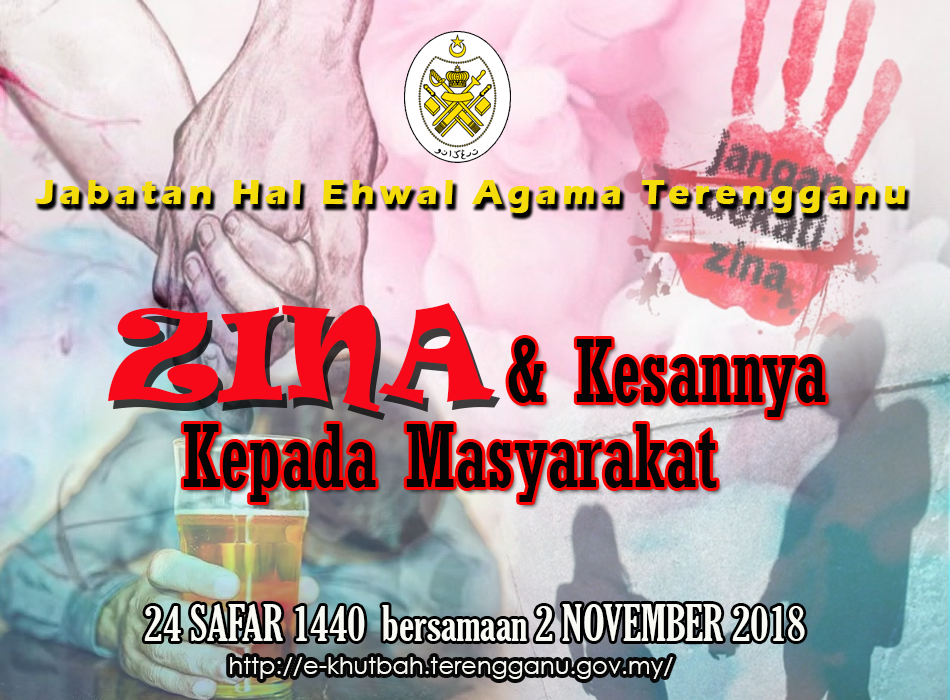 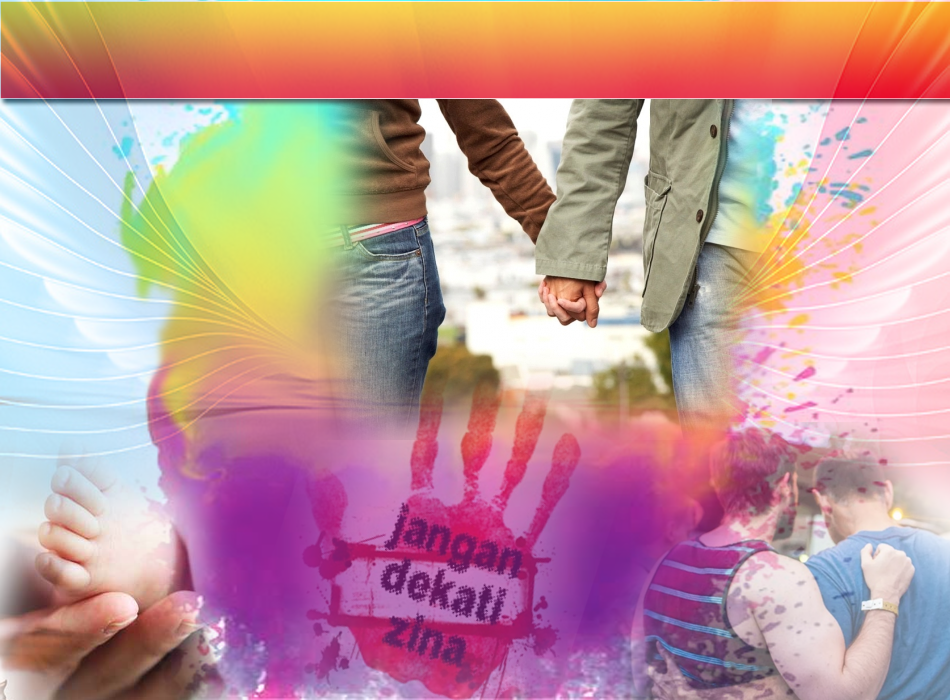 Pujian Kepada Allah S.W.T.
الْحَمْدُ للهِ
Segala puji-pujian hanya bagi Allah S.W.T.
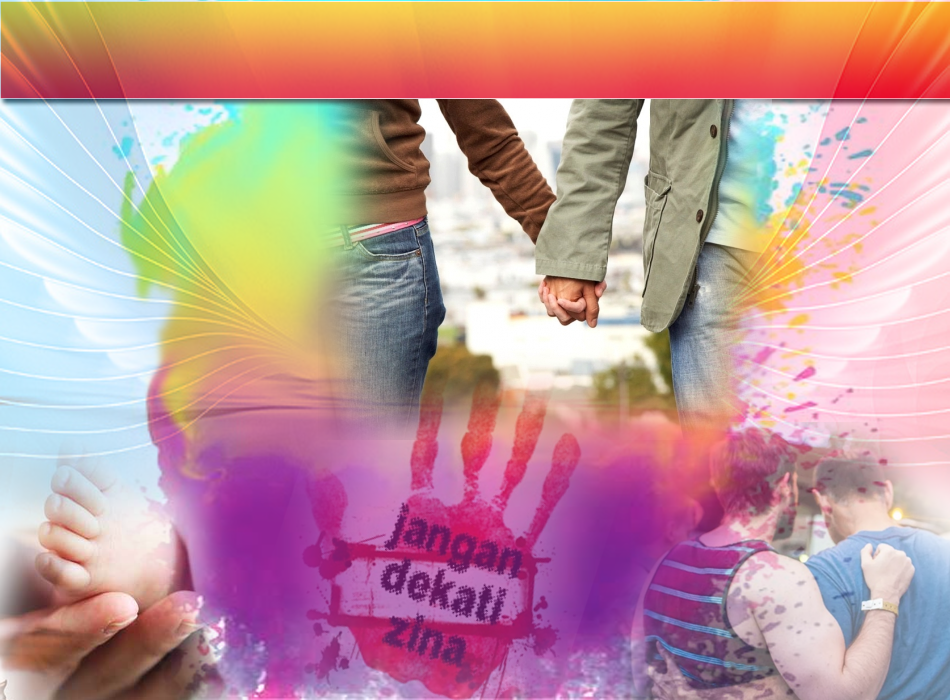 Syahadah
أَشْهَدُ أَنْ لآ إِلَهَ إِلاَّ اللهُ وَحْدَهُ لاَ شَرِيْكَ لَهُ، وَأَشْهَدُ أَنَّ مُحَمَّدًا عَبْدُهُ وَرَسُوْلُهُ
Aku bersaksi  bahawa sesungguhnya tiada tuhan melainkan Allah Yang Maha Esa, tiada sekutu bagiNya dan juga aku  bersaksi bahawa nabi Muhammad S.A.W hambaNya dan rasulNya.
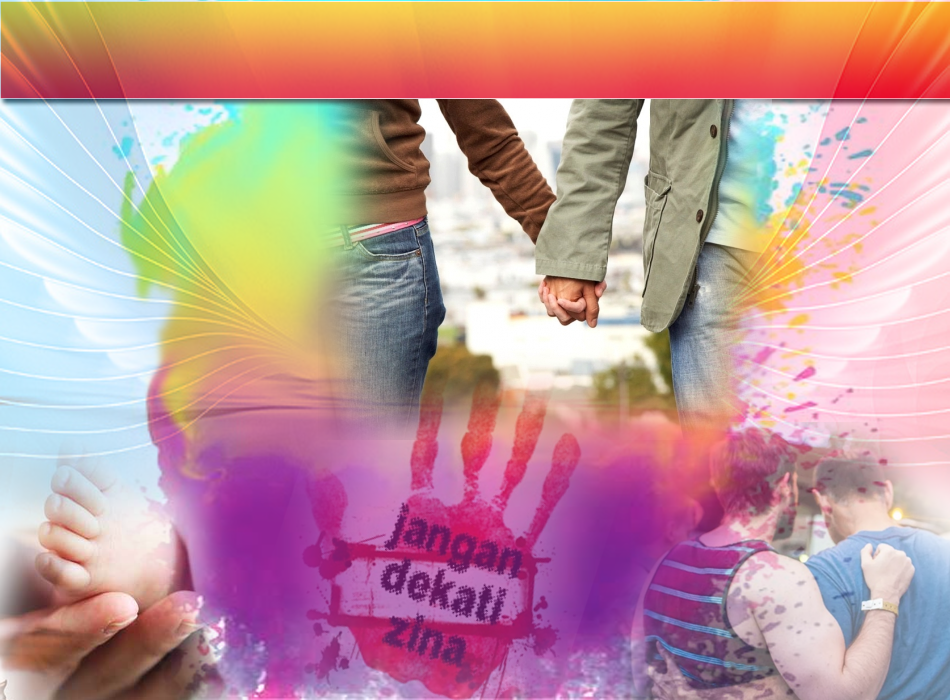 Selawat Ke Atas 
Nabi Muhammad S.A.W
اَللَّهُمَّ صَلِّ وَسَلِّمْ عَلَى سَيِّدِنَا مُحَمَّدٍ وَعَلَى آلِهِ وَصَحْبِهِ وَمَنْ تَبِعَهُمْ بِإِحْسَانٍ إِلَى يَوْمِ الدِّيْن.
Ya Allah, Cucurilah rahmat dan sejahtera ke atas hambaMu dan rasulMu Nabi Muhammad S.A.W dan ke atas keluarganya dan para sahabatnya, dan para pengikut Baginda yang baik sehingga hari pembalasan.
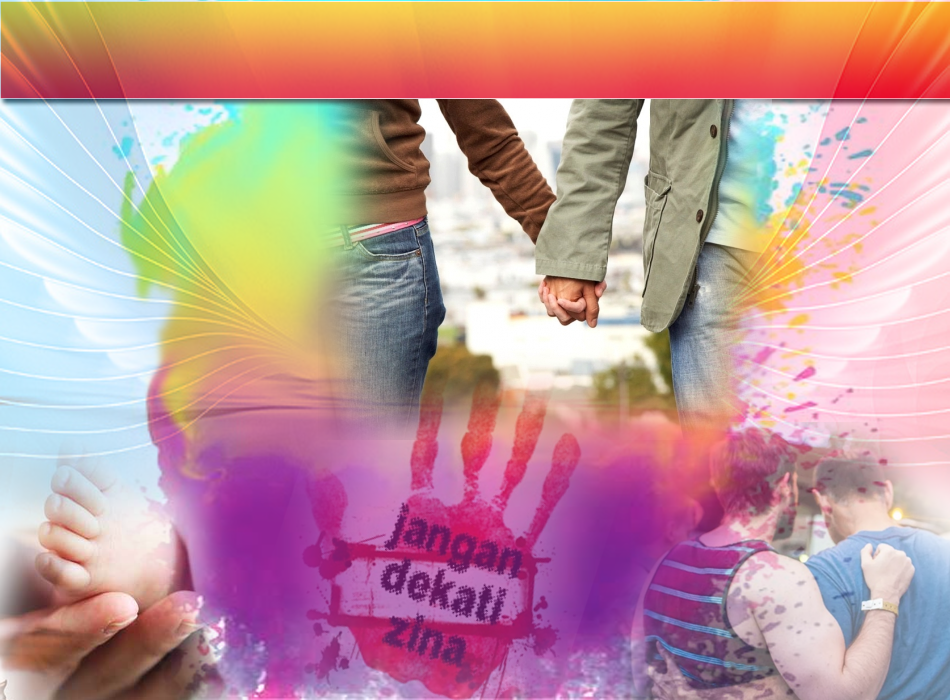 Pesanan Taqwa
اِتَّقُوا اللهَ، وأُوْصِيْكُمْ وَإِيَّاىَ بِتَقْوَى الله فَقَدْ فَازَ الْمُتَّقُوْنَ.
Bertaqwalah kepada Allah, saya berpesan kepada diri saya dan sekalian untuk bertakwa kepada Allah dengan bersungguh-sungguh. Sesungguhnya telah berjaya orang yang bertakwa.
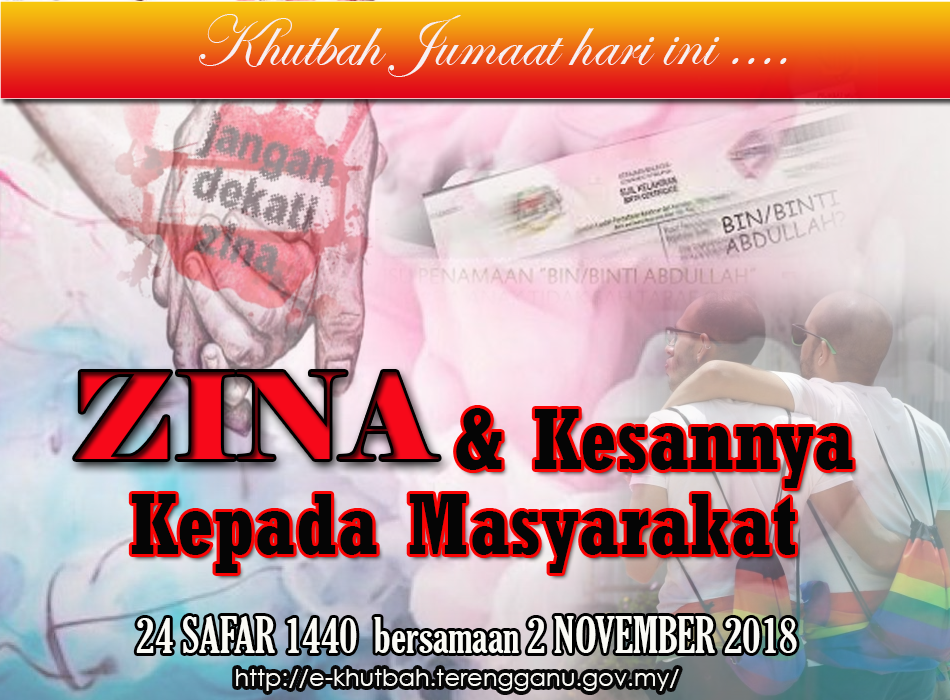 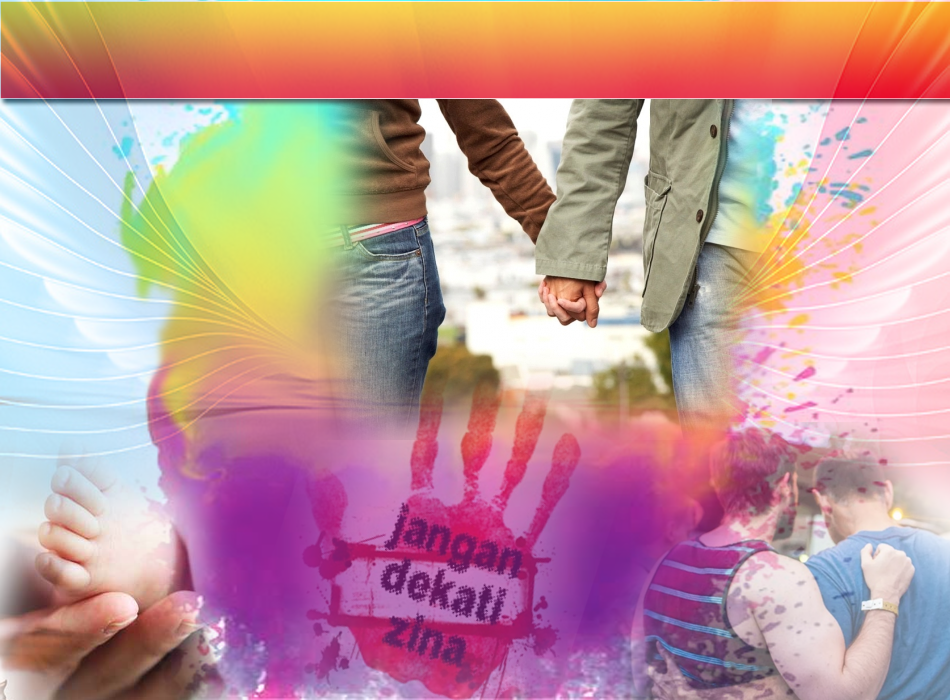 Islam Agama Pengajaran, Bimbingan dan Pemeliharaan
Setiap perbuatan akan dipertanggungjawabkan
Allah menurunkan kitab serta mengutuskan Rasul sebagai  panduan dan ikutan
Diwariskan kepada umat akhir zaman dengan Al Quran dan Sunnah
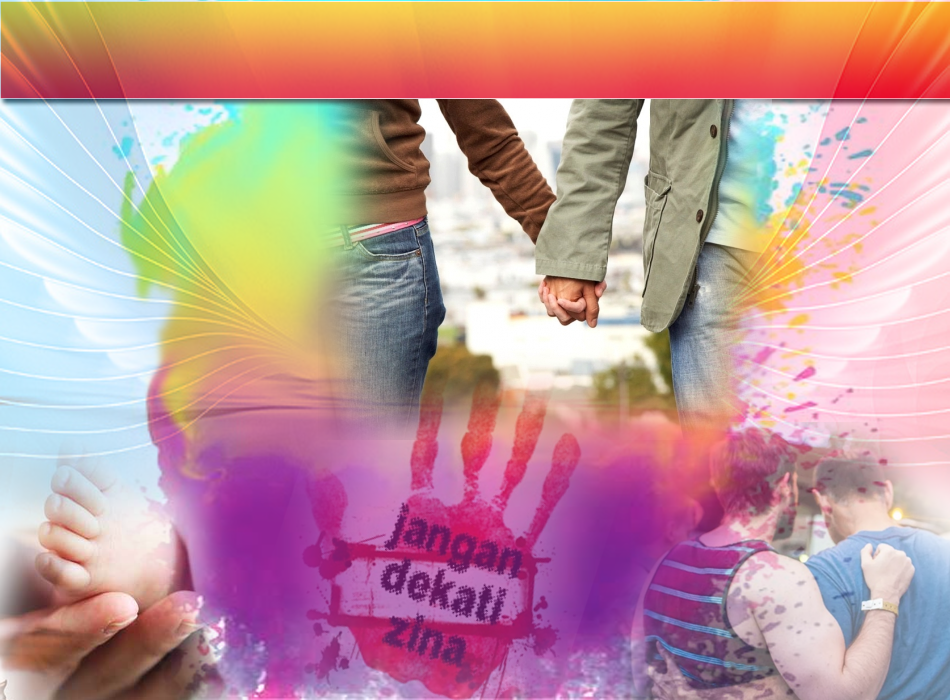 Sabda Rasulullah SAW
تَرَكْتُ فِيْكُمْ مَا إِنْ تَمَسَّكْتُمْ بِهِ لَنْ تَضِلُّوْا بَعْدِيْ أَبَدًا كِتَابَ اللهِ وَسُنَّتي.
“Aku tinggalkan kepada kamu dengan apa yang kamu pegang padanya, tidak akan mejadikan kamu sesat buat selama-lamanya, iaitu Kitab Allah  dan sunnahku”.
Merealisasikan ajaran 
Al Quran dan Sunnah
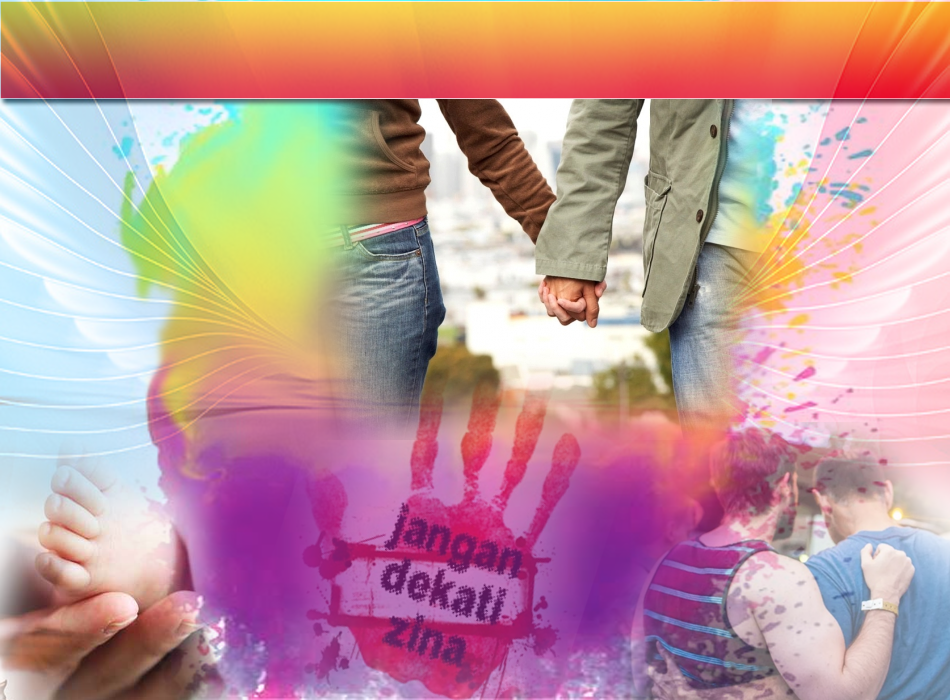 Memastikan umat Islam tidak tersasar daripada kebenaran
Ditetapkan oleh Allah Taala
Hudud dan Qisas
Ditetapkan oleh pemerintah
Takzir
Pelaksanaan undang-undang syariah 
di negeri Terengganu
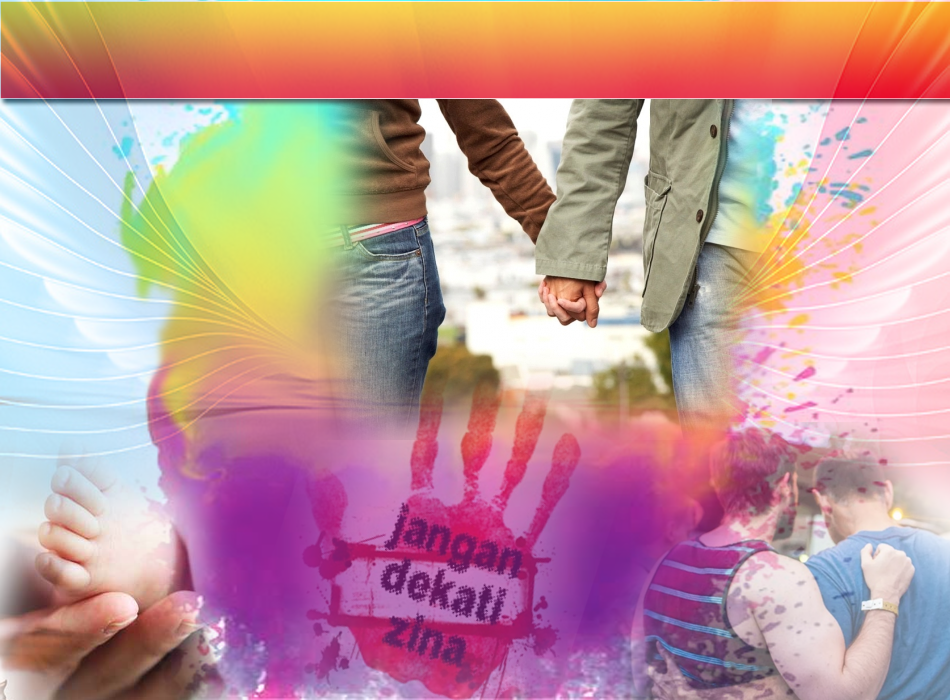 Catatan awal pada batu bersurat
Tarikh penggubalan pada tahun 1303 masehi
2001
Enakmen Kesalahan Jenayah Syariah (Takzir) diluluskan
Mempersendakan al Quran dan al hadith
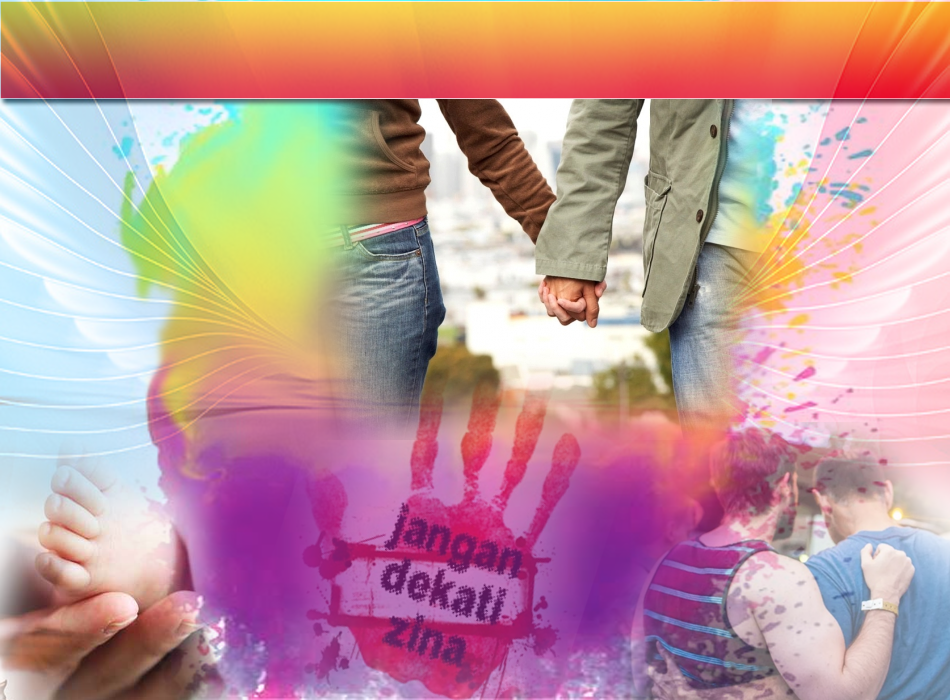 Kesalahan berkaitan hukuman Takzir
Minum arak, judi khalwat
Tujuan penggubalan enakmen kesalahan jenayah syariah
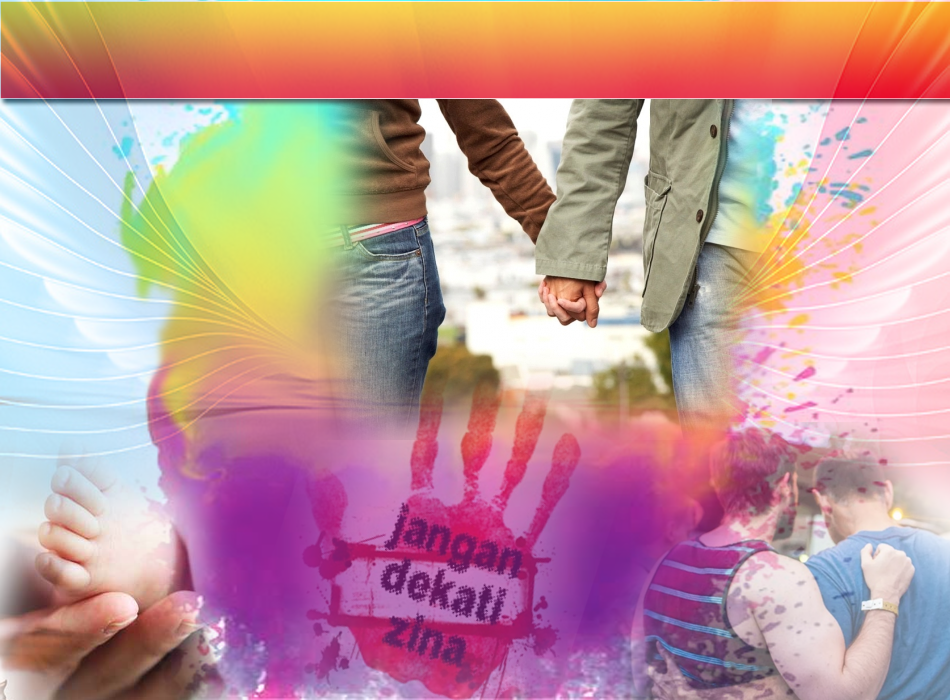 Memastikan umat islam terpelihara
Mengekang sebarang bentuk penularan budaya songsang
Menghindari umat Islam daripada terjerumus kelembah zina
Jumlah anak luar nikah yang membimbangkan.
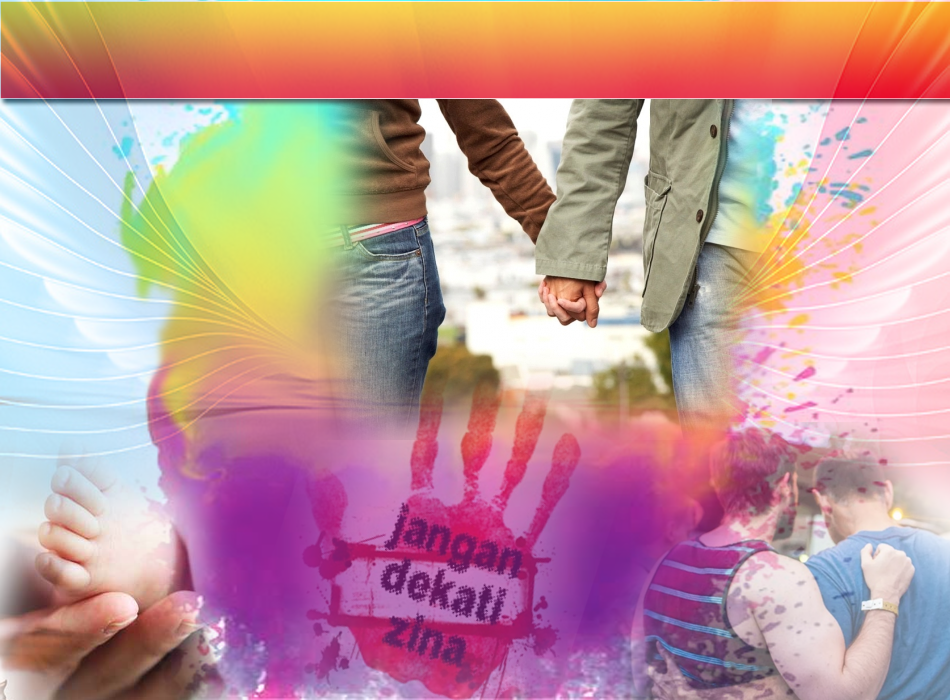 Firman Allah dalam 
Surah Al Isra’: Ayat 32
وَلَا تَقْرَبُوا الزِّنَا ۖ إِنَّهُ كَانَ فَاحِشَةً وَسَاءَ سَبِيلًا
“Dan janganlah kamu menghampiri zina, sesungguhnya zina itu adalah satu perbuatan yang keji dan satu jalan yang jahat”.
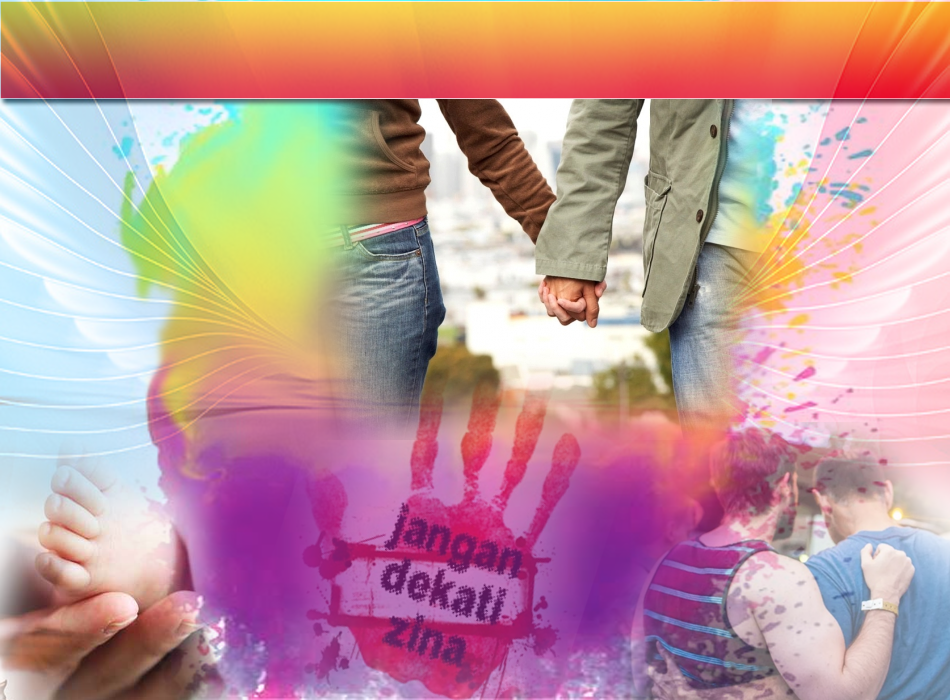 Pengajaran Ayat
Allah melarang perbuatan yang 
menghampiri Zina
Lelaki dan perempuan tidak dibenarkan melakukan khalwat
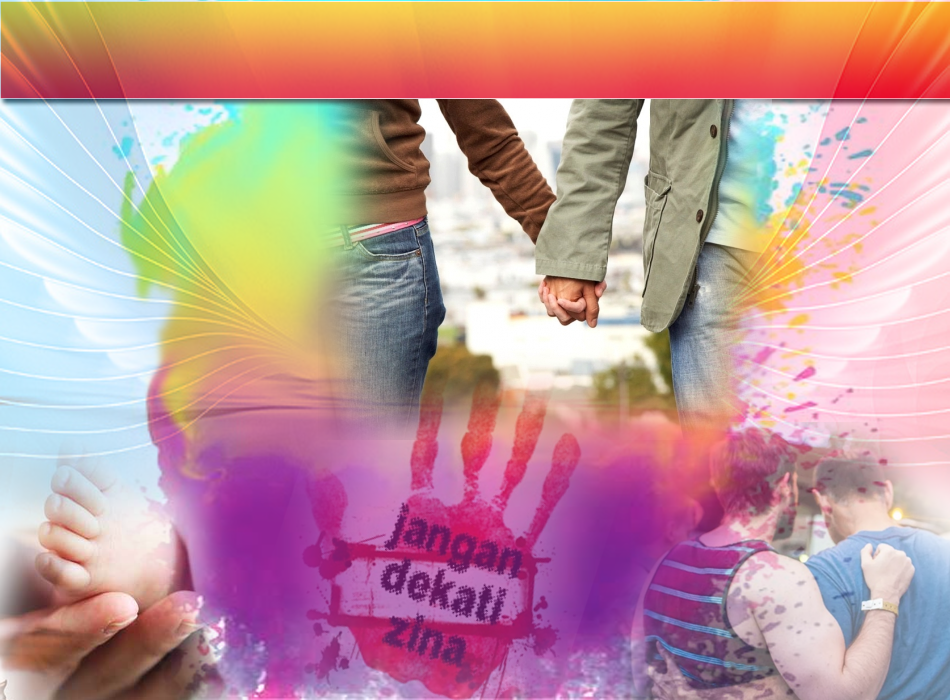 Hukuman penzina
Pelaku zina yang telah berkahwin
Hukuman rejam
Pelaku zina belum berkahwin
Hukuman
 100 sebatan
Firman Allah dalam 
Surah An Nur: Ayat 2
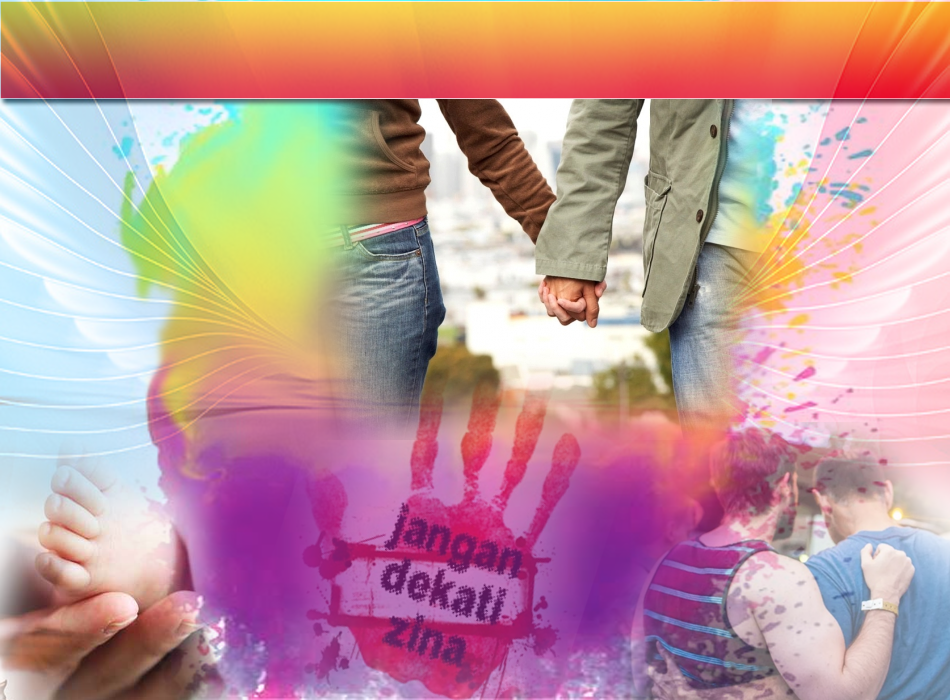 الزَّانِيَةُ وَالزَّانِي فَاجْلِدُوا كُلَّ وَاحِدٍ مِّنْهُمَا مِائَةَ جَلْدَةٍ ۖ وَلَا تَأْخُذْكُم بِهِمَا رَأْفَةٌ فِي دِينِ اللَّهِ إِن كُنتُمْ تُؤْمِنُونَ بِاللَّهِ وَالْيَوْمِ الْآخِرِ ۖ وَلْيَشْهَدْ عَذَابَهُمَا طَائِفَةٌ مِّنَ الْمُؤْمِنِينَ
“Perempuan yang berzina dan lelaki yang berzina, hendaklah kamu sebat tiap-tiap seorang dari keduanya seratus kali sebat; dan janganlah kamu dipengaruhi oleh perasaan belas kasihan terhadap keduanya dalam menjalankan agama Allah, jika benar kamu beriman kepada Allah dan hari Akhirat; dan hendaklah disaksikan hukuman seksa yang dikenakan kepada mereka itu oleh sekumpulan dari orang yang beriman”.
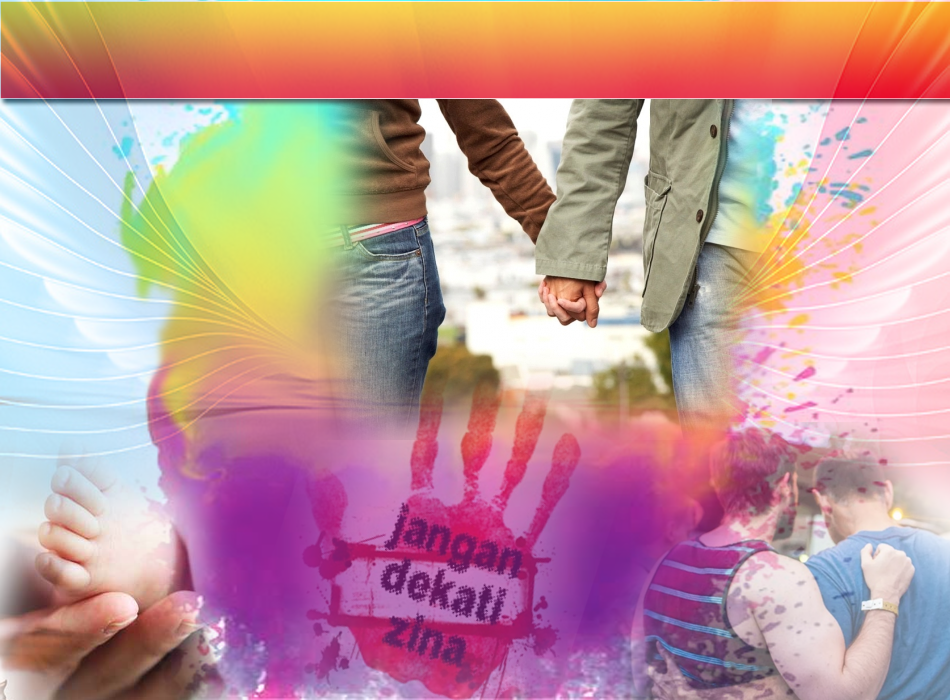 Hikmah Pengharaman Zina
Memelihara zuriat dan keturunan manusia.
Memelihara institusi kekeluargaan. Menghindari daripada kecelaruan hidup dan mengelakkan manusia tunduk kepada nafsu serakah
Menghindari kelahiran anak-anak luar nikah
Jumlah anak luar nikah yang membimbangkan.
Islam adalah agama sempurna, memberi penekanan kepada aspek kerukunan dan kesusilaan.
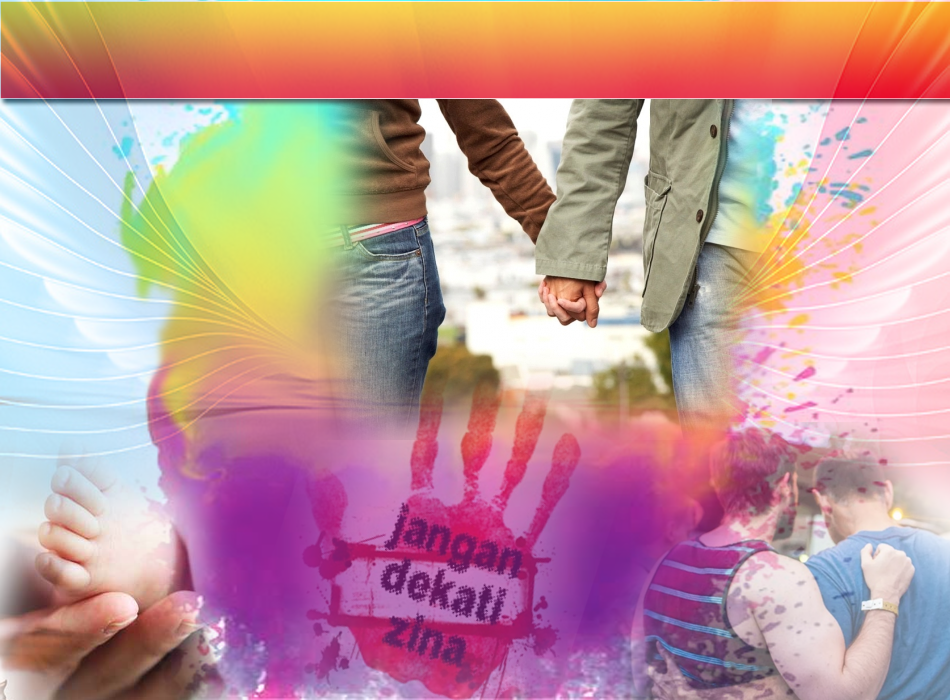 Rumusan Khutbah
Mendukung agenda memperkasakan syariat Islam
Masyarakat bertamadun mesti mencegah kemungkaran
Firman Allah dalam 
Surah Al Maaidah : Ayat 49
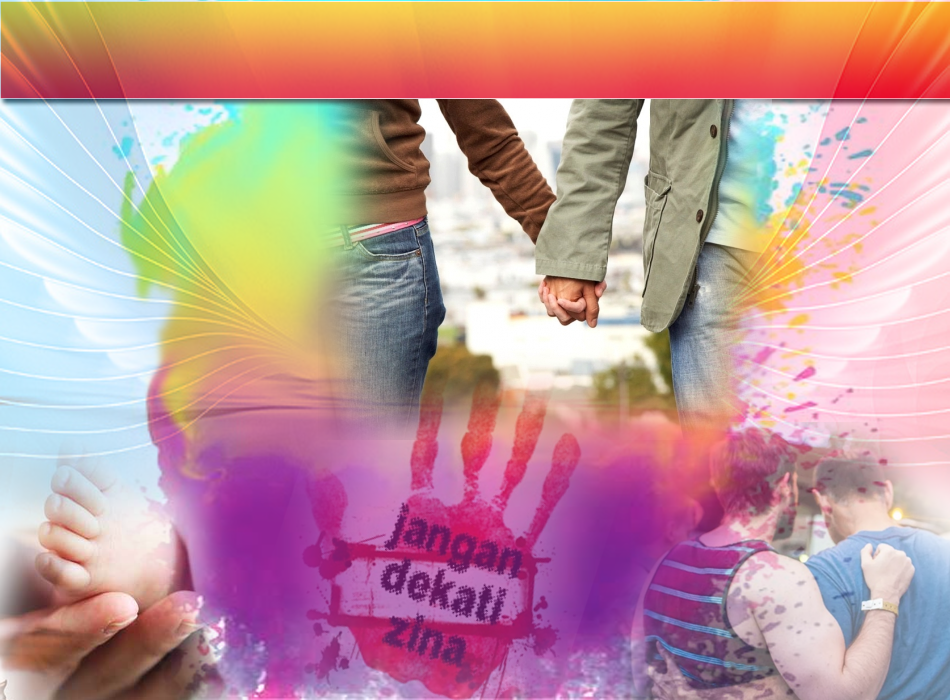 وَأَنِ احْكُم بَيْنَهُم بِمَا أَنزَلَ اللَّهُ وَلَا تَتَّبِعْ أَهْوَاءَهُمْ وَاحْذَرْهُمْ أَن يَفْتِنُوكَ عَن بَعْضِ مَا أَنزَلَ اللَّهُ إِلَيْكَ ۖ فَإِن تَوَلَّوْا فَاعْلَمْ أَنَّمَا يُرِيدُ اللَّهُ أَن يُصِيبَهُم بِبَعْضِ ذُنُوبِهِمْ ۗ وَإِنَّ كَثِيرًا مِّنَ النَّاسِ لَفَاسِقُونَ
“Dan hendaklah engkau menjalankan hukum di antara mereka dengan apa yang telah diturunkan oleh Allah dan janganlah engkau menurut hawa nafsu mereka, dan berjaga-jagalah supaya mereka tidak memesongkanmu dari sesuatu hukum yang telah diturunkan oleh Allah kepadamu. Kemudian jika mereka berpaling maka ketahuilah, hanyasanya Allah mahu menyeksa mereka dengan sebab setengah dari dosa-dosa mereka; dan sesungguhnya kebanyakan dari umat manusia itu adalah orang yang fasik”.
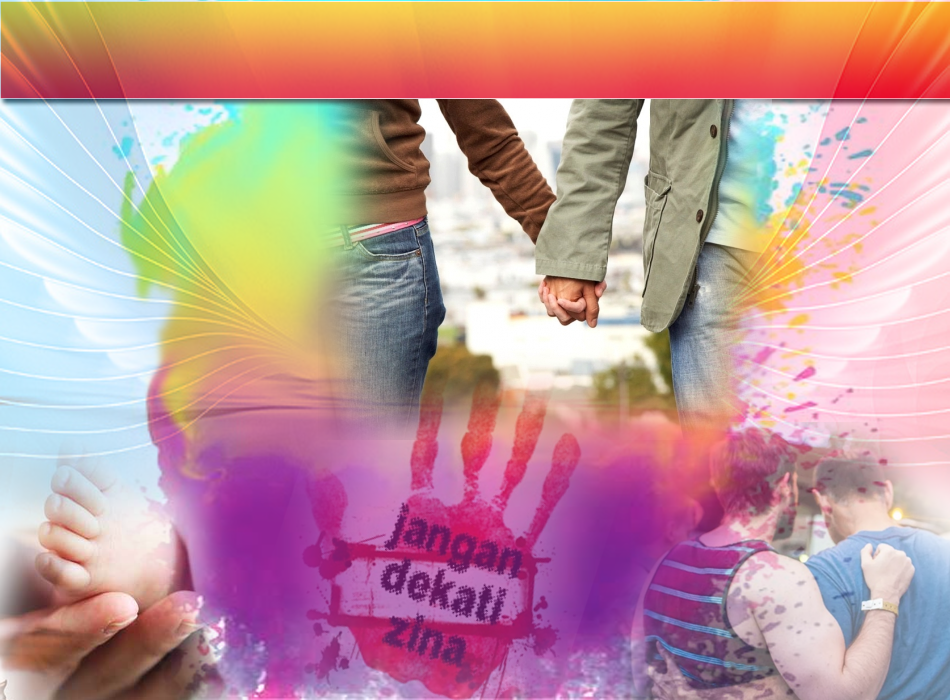 بَارَكَ اللهُ لِيْ وَلَكُمْ ﻓِﻲْ اﻟْﻜِﺘَﺎبِ وَاﻟﺴﱡﻨﱠﺔ، وَﻧـَﻔَﻌَﻨِﻲْ وَإِﻳﱠﺎﻛُﻢْ ﺑِﺎﻵْﻳَﺎتِ وَاﻟْﺤِﻜْﻤَﺔ، وَتَقَبَّلَ مِنِّيْ وَمِنْكُمْ تِلاَوَتَهُ، إِنَّهُ هُوَ السَّمِيْعُ الْعَلِيْمُ، أَقُوْلُ قَوْلِيْ هَذَا وَأَسْتَغْفِرُ اللهَ الْعَظِيْمَ لِيْ وَلَكُمْ وَلِسَائِرِ الْمُسْلِمِيْنَ وَالْمُسْلِمَاتِ فَاسْتَغْفِرُوْهُ، إِنَّهُ هُوَ الْغَفُوْرُ الرَّحِيْمُ.
Doa Antara Dua Khutbah
Aamiin Ya Rabbal Aalamin..
Tuhan Yang Memperkenankan Doa Orang-orang Yang Taat, Berilah Taufik Kepada Kami 
Di Dalam Mentaatimu, Ampunilah Kepada 
Mereka Yang 
Memohon Keampunan.
Aamiin
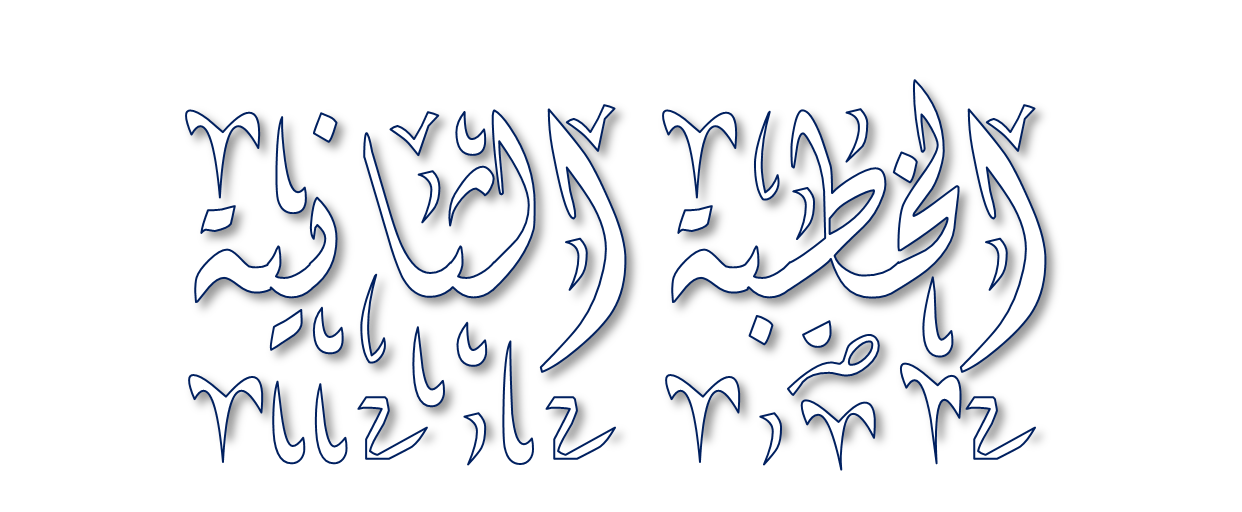 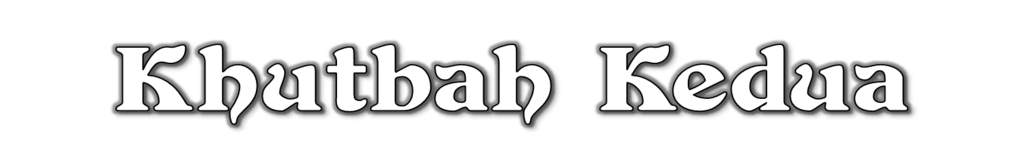 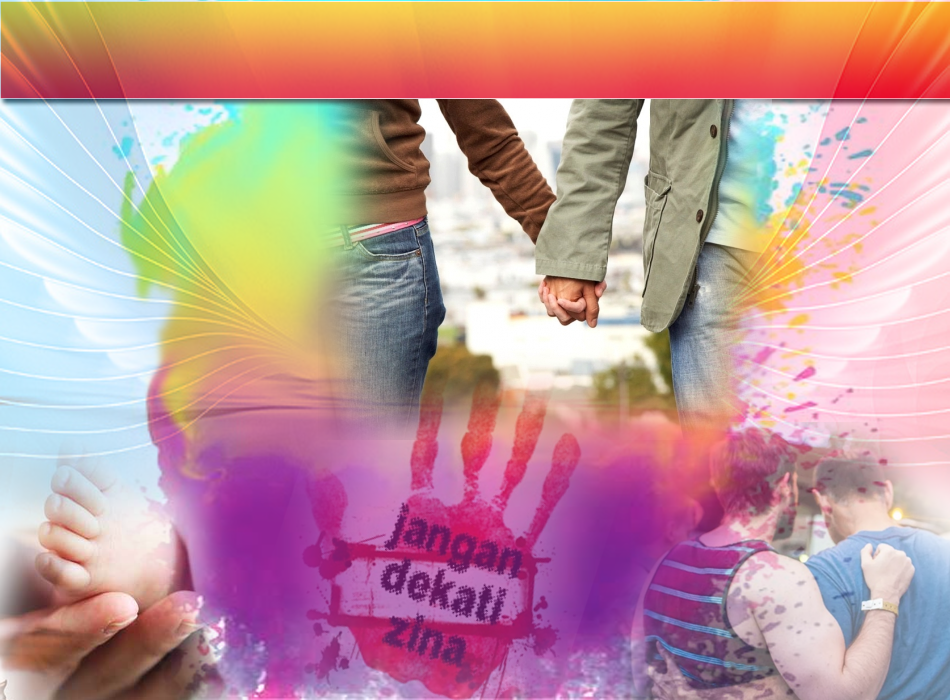 Pujian Kepada Allah S.W.T.
الْحَمْدُ للهِ
Segala puji-pujian hanya bagi Allah S.W.T.
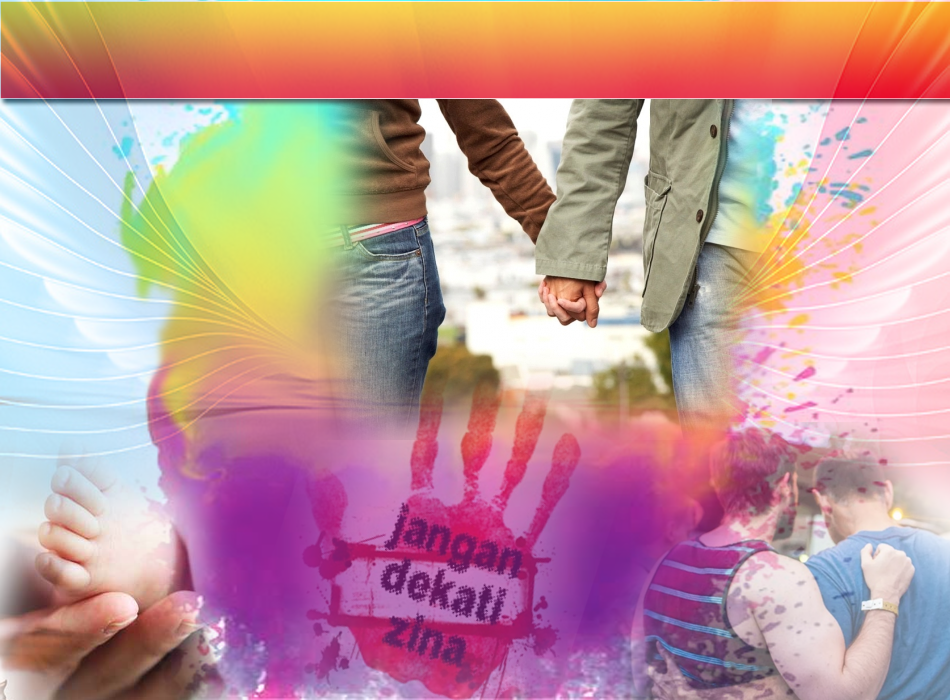 Syahadah
وَأَشْهَدُ أَنْ لَّا إِلَهَ إِلَّا اللهُ وَحْدَهُ لَا شَرِيْكَ لَهُ، 
وَأَشْهَدُ أَنَّ سَيِّدَنَا مُحَمَّدًا عَبْدُهُ وَرَسُوْلُهُ.
Aku bersaksi  bahawa sesungguhnya tiada tuhan melainkan Allah, keEsaan-Nya tiada sekutu bagi-Nya dan juga aku bersaksi bahawa nabi Muhammad S.A.W hamba-Nya dan rasul-Nya.
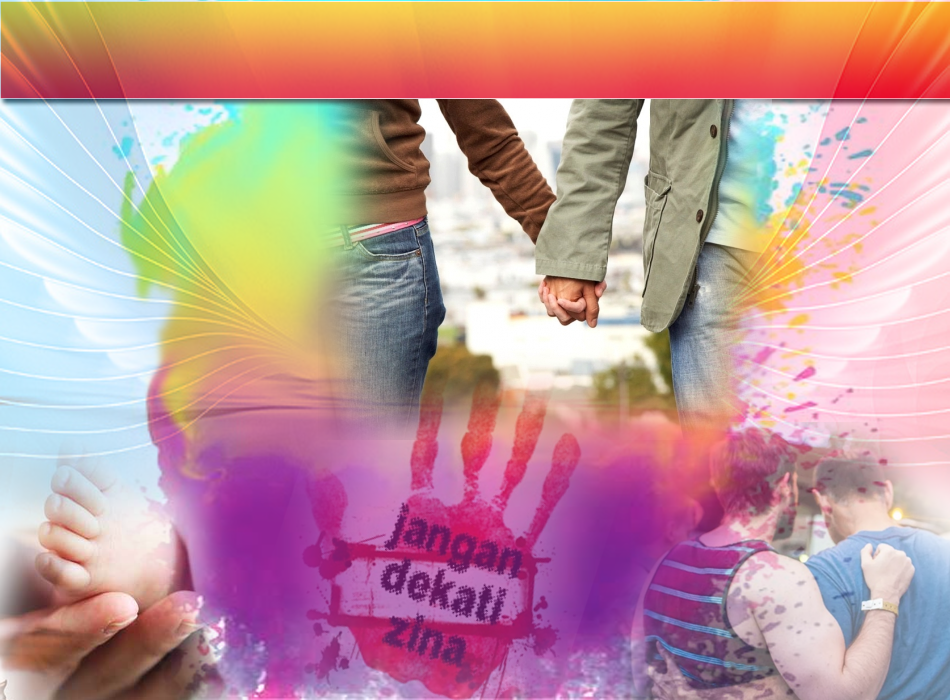 Selawat Ke Atas 
Nabi Muhammad S.A.W
اللَّهُمَّ صَلِّ وَسَلِّمْ وَبَارِكْ عَلَى سَيِّدِنَا مُحَمَّدٍ، وَعَلَى آلِهِ وَأَصْحَابِهِ وَأَتْبَاعِهِ إِلَى يَوْمِ الدِّيْنِ.
Ya Allah, Cucurilah rahmat dan sejahtera ke atas hambaMu dan rasulMu Nabi Muhammad S.A.W dan ke atas keluarganya dan para sahabatnya, serta pengikut Baginda sehingga hari kemudian.
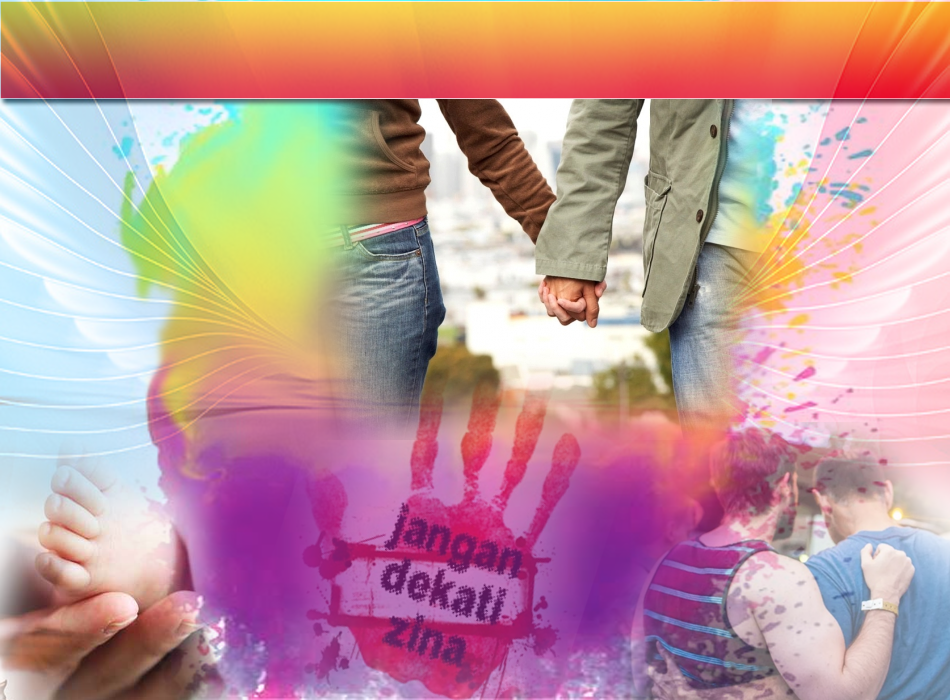 Pesanan Taqwa
اتَّقُوا اللهَ، أُوْصِيْكُمْ وَنَفْسِيْ بِتَقْوَى اللهِ 
وَطَاعَتِهِ لَعَلَّكُمْ تُفْلِحُوْنَ.
Bertaqwalah kepada Allah, saya berpesan kepada diri saya dan sekalian untuk bertakwa kepada Allah dengan bersungguh-sungguh mentaatiNya. Sesungguhnya telah berjaya orang yang bertakwa.
Seruan
Selawat dan salam kepada Rasulullah s.a.w.
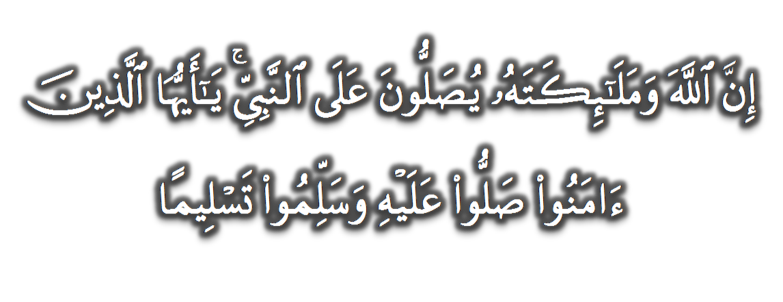 (Surah Al-Ahzab : Ayat 56)
“Sesungguhnya Allah Taala Dan Para MalaikatNya Sentiasa Berselawat Ke Atas Nabi (Muhammad).
Wahai Orang-orang Beriman! Berselawatlah Kamu 
Ke Atasnya Serta Ucapkanlah Salam Sejahtera Dengan Penghormatan Ke Atasnya Dengan Sepenuhnya”.
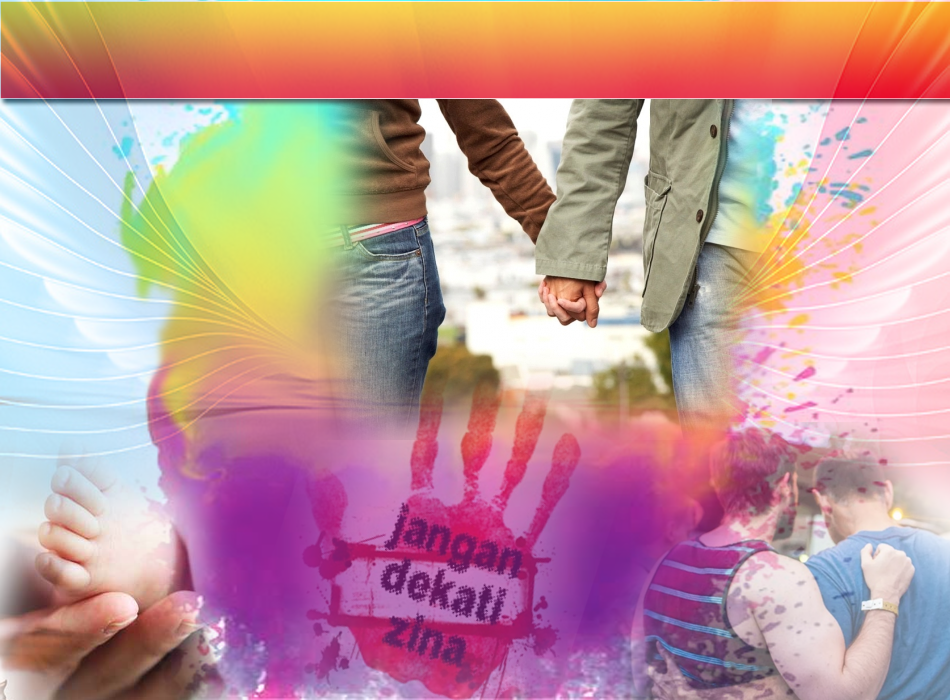 Sabda Rasulullah SAW
من صَلَّ عَلَىَّ وَاحِدَة ًصَلَّى اللهُ عليه بِهَا عَشَرًا
Sesiapa yang berselawat ke atas ku dengan satu selawat, nescaya Allah akan berselawat ke atasnya dengan sepuluh selawat.
Selawat
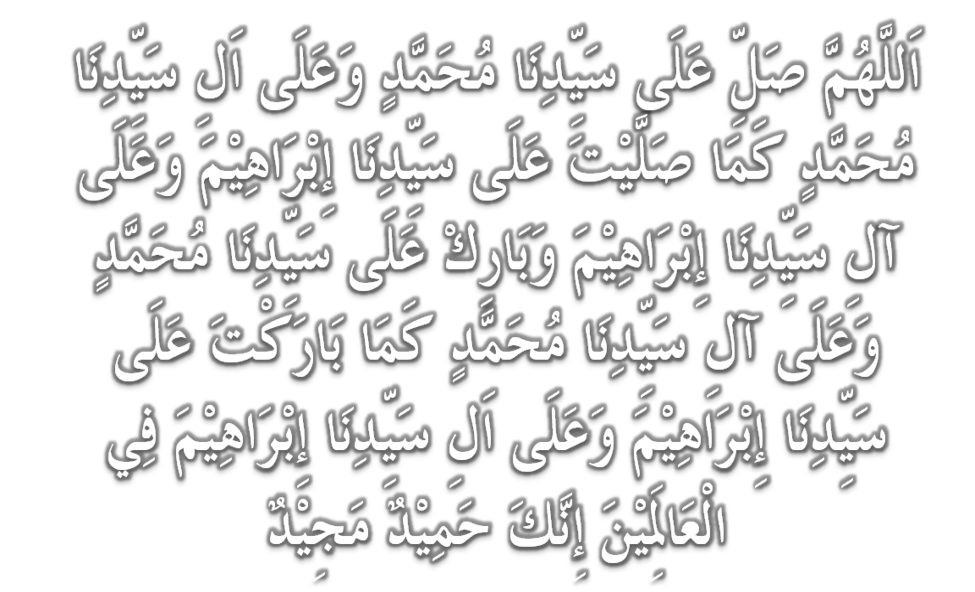 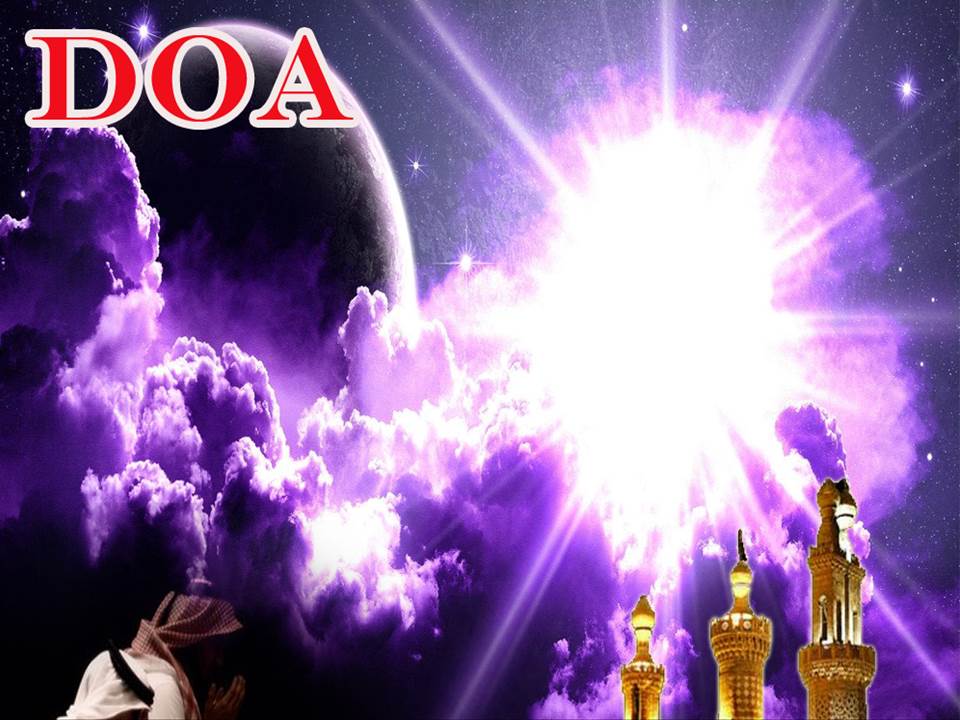 وَارْضَ اللَّهُمَّ عَنِ الْخُلَفَاءِ الرَّاشِدِيْنَ الْمَهْدِيِّيْنَ، سَادَتِنَا أَبِيْ بَكْرٍ وَعُمَرَ وَعُثْمَانَ وَعَلِيّ، وَعَنْ بَقِيَّةِ الصَّحَابَةِ أَجْمَعِيْنَ، وَعَنِ التَّابِعيْنَ وَتَابِعِى التَّابِعِيْنَ بِإِحْسَانٍ إِلَى يَوْمِ الدِّيْن.
Dan berilah keredhaan ke atas Khalifah 
ar-rasyidin, Abu Bakar, Omar, Uthman dan Ali, dan seluruh sahabat-sahabatnya serta pengikut- pengikut Baginda hingga hari pembalasan.
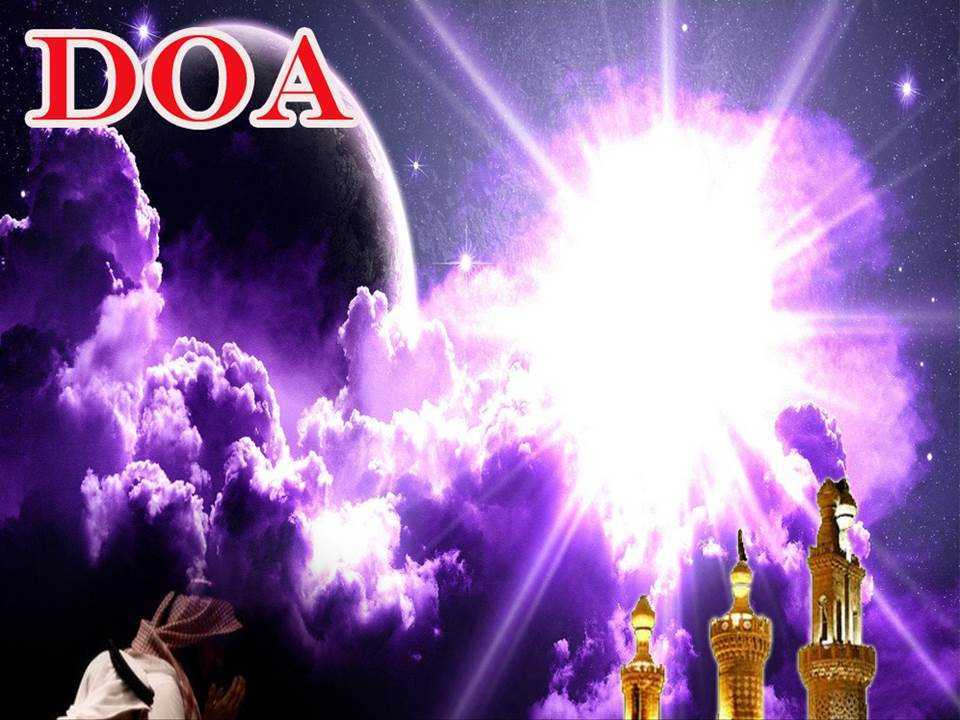 اللَّهُمَّ اغْفِرْ لِلْمُسْلِمِيْنَ وَالْمُسْلِمَاتِ، وَالْمُؤْمِنِيْنَ وَالْمُؤْمِنَاتِ، الأَحْيَاءِ مِنْهُمْ وَالأَمْوَات، 
إِنَّكَ سَمِيْعٌ قَرِيْبٌ مُجِيْبُ الدَّعَوَات.
Ya Allah, Ampunkanlah Dosa Golongan Muslimin Dan Muslimat, Mu’minin Dan Mu’minaat, samada yang  masih hidup atau yang telah mati. Sesungguhnya Engkau Maha Mendengar dan Maha Memakbulkan segala permintaan.
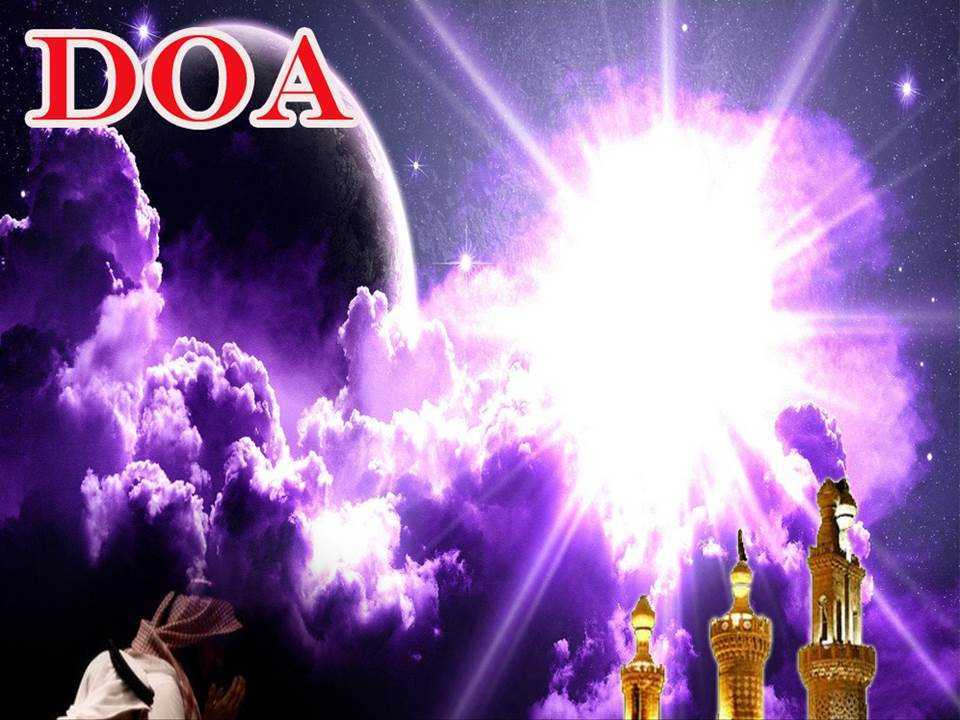 اللَّهُمَّ أَلِّفْ بَيْنَ قُلُوْبِنَا، وَأَصْلِحْ ذَاتَ بَيْنِنَا، وَاجْعَلْنَا مِنَ الرَّاشِدِيْن. اللَّهُمَّ أَحْسِنْ عَاقِبَتَنَا فِى الأُمُوْرِ كُلِّهَا، وَأَجِرْنَا مِنْ خِزْيِ الدُّنْيَا وَعَذَابِ الأَخِرَة، يَا رَبَّ الْعَالَمِيْن.
Ya Allah, lembutkanlah hati-hati kami.. perbaikilah hubungan antara kami. Dan jadilah kami golongan yang mendapat bimbingan daripadaMu. 
Ya Allah.. Perelokkan kesudahan kami dalam segala hal semuanya, dan lindungilah kami daripada kehinaan di dunia dan di akhirat. 
Wahai Tuhan sekalian alam..
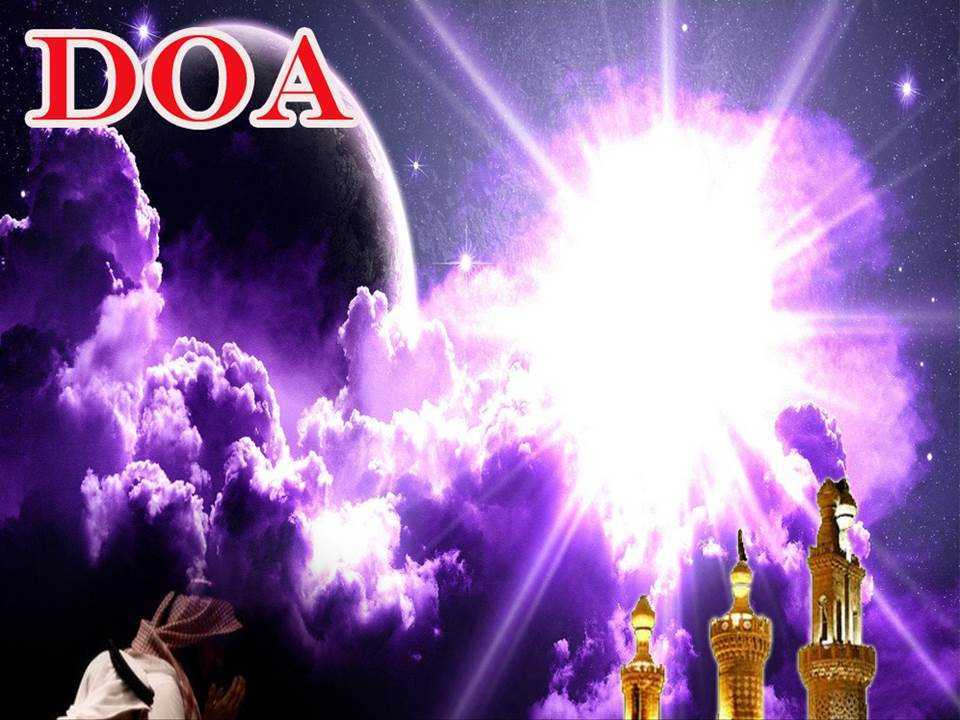 اللَّهُمَّ أَعِزَّ الْإِسْلَامَ وَالْمُسْلِمِيْنَ، وَأَذِلَّ الشِّرْكَ وَالْمُشْرِكِيْنَ، وَدَمِّرْ أَعْدَاءَكَ أَعْدَاءَ الدِّيْن وَانْصُرْ عِبَادَكَ الْمُؤْمِنِيْن.
Ya Allah! Daulatkan Islam dan muliakan orang Islam dan hinakanlah kesyirikan dan orang Musyrik, dan hancurkanlah musuh-musuh Islam dan berilah kemenangan kepada hamba-Mu.
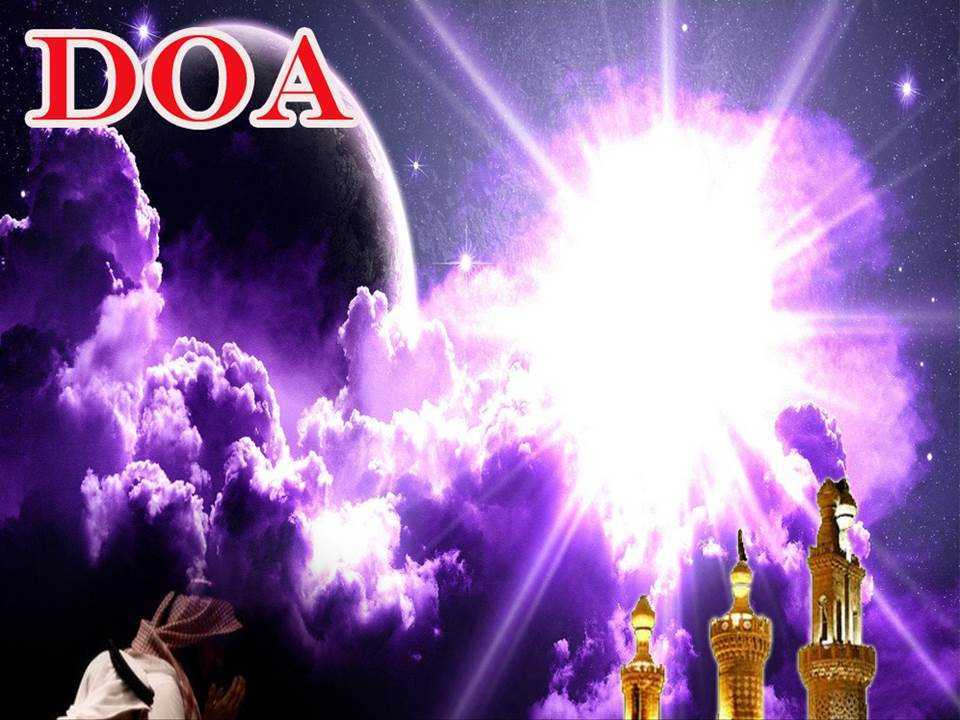 اللَّهُمَّ أَصْلِحْ لَنَا دِيْنَنَا الَّذِيْ هُوَ عِصْمَةُ أَمْرِنَا، وَأَصْلِحْ لَنَا دُنْيَانَا الَّتِيْ فِيْهَا مَعَاشُنَا، وَأَصْلِحْ لَنَا أَخِرَتَنَا الَّتِيْ فِيْهَا مَعَادُنَا، وَاجْعَلِ الْحَيَاةَ زِيَادَةً لَنَا فِيْ كُلِّ خَيْرٍ، وَاجْعَلِ الْمَوْتَ رَاحَةً لَنَا مِنْ كُلِّ شَرٍّ.
Ya Allah! Perbaikilah bagi kami agama kami kerana ia penjaga urusan kami, perbaikilah bagi kami dunia kami kerana didalamnya tempat kehidupan kami, perbaikilah bagi kami akhirat kami kerana ia tempat kembali kami, jadikanlah kehidupan sebagai kebaikan bagi kami dan jadikanlah kematian sebagai kerehatan kami daripada segala kejahatan.
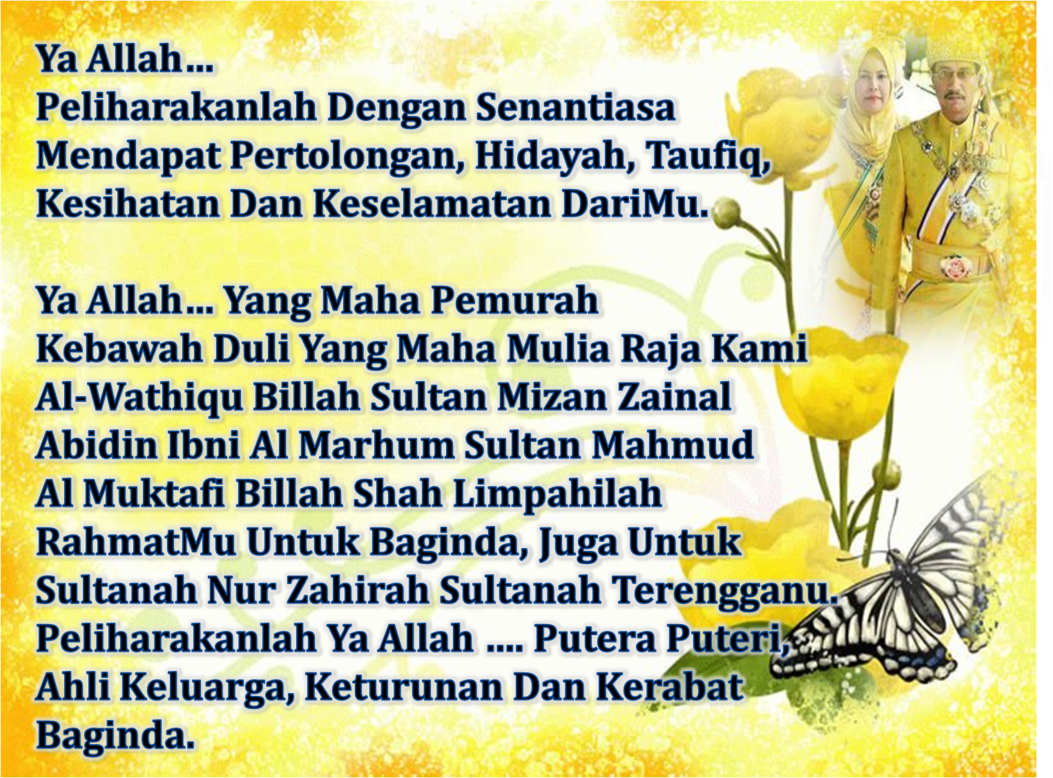 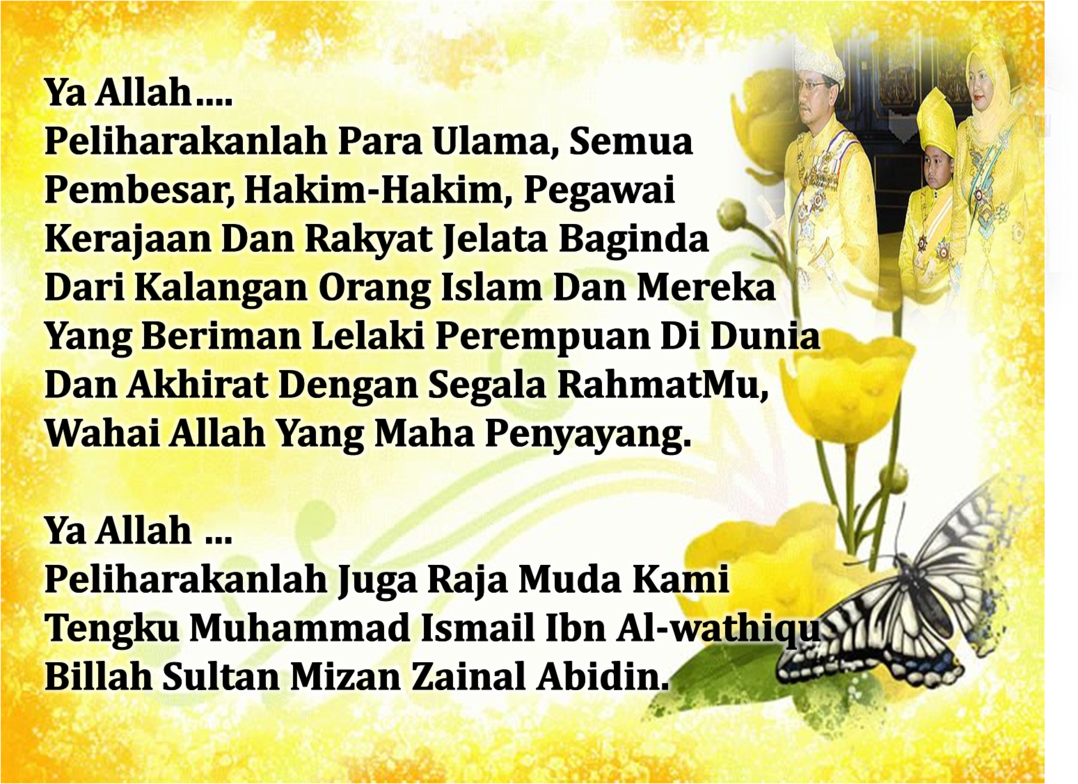 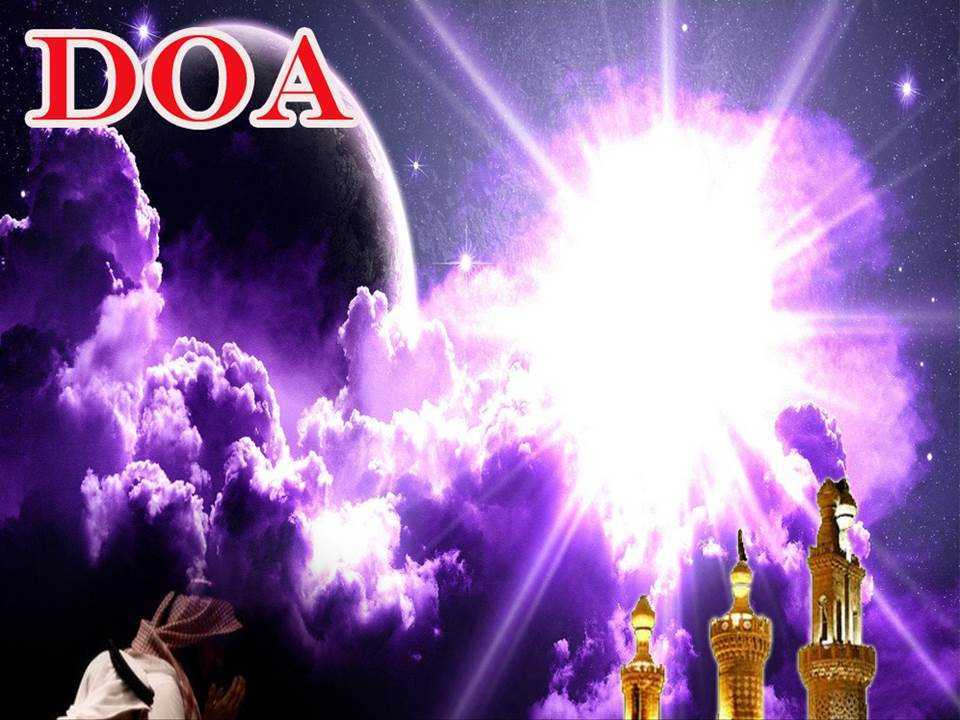 رَبَّنَا آتِنَا فِي الدُّنْيَا حَسَنَةً وَفِي الآخِرَةِ حَسَنَةً  وَقِنَا عَذَابَ النَّارِ. وَصَلَّى اللهُ عَلىَ سَيِّدِنَا مُحَمَّدٍ وَعَلىَ آلِهِ وَصَحْبِهِ وَسَلَّمْ. وَالْحَمْدُ للهِ رَبِّ الْعَالَمِيْنَ.
Ya Allah… 
Kurniakanlah Kepada Kami Kebaikan Di Dunia Dan Kebaikan Di Akhirat Serta Hindarilah Kami Dari Seksaan Neraka.
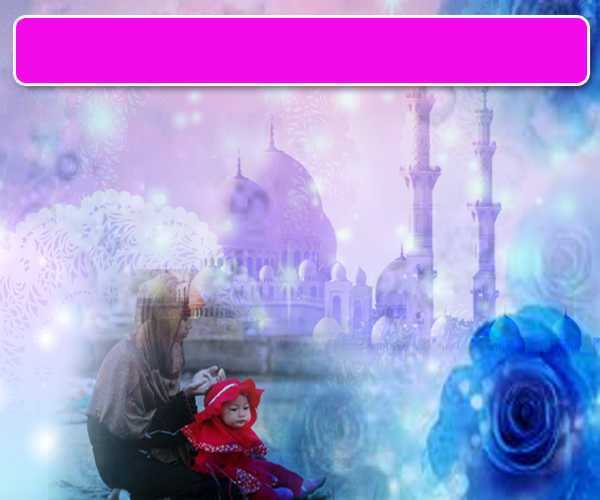 Wahai Hamba-hamba Allah….
Sesungguhnya ALLAH  menyuruh berlaku adil, dan berbuat kebaikan, serta memberi bantuan kepada kaum kerabat dan melarang daripada melakukan perbuatan-perbuatan keji dan mungkar serta kezaliman. Ia mengajar kamu (dengan suruhan dan larangannya  ini) supaya kamu mengambil peringatan mematuhinya.
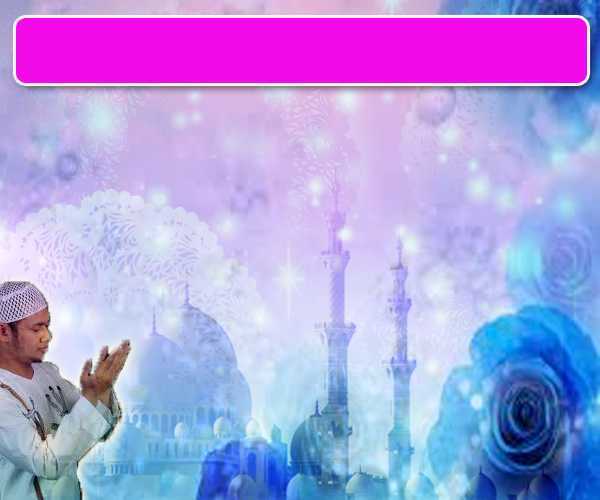 Maka Ingatlah Allah Yang Maha Agung
Nescaya Dia Akan Mengingatimu 
Dan Bersyukurlah Di Atas Nikmat-nikmatNya Nescaya Dia Akan Menambahkan Lagi Nikmat Itu Kepadamu, dan Pohonlah 
Dari Kelebihannya, Nescaya Akan Diberikannya  Kepadamu. Dan Sesungguhnya Mengingati Allah Itu Lebih Besar (Faedah Dan Kesannya) Dan (Ingatlah) Allah Mengetahui Apa  Yang Kamu Kerjakan.
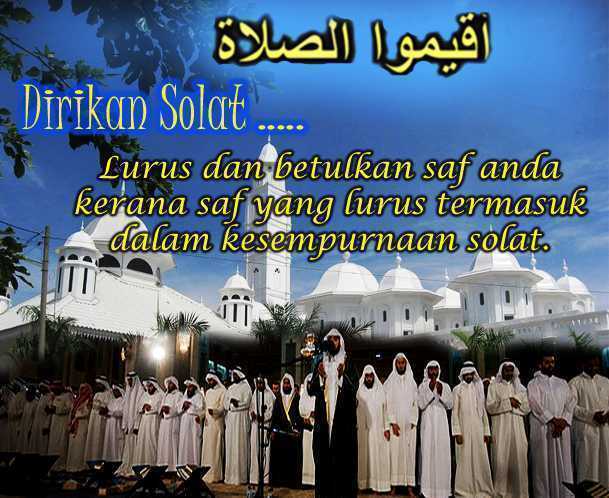 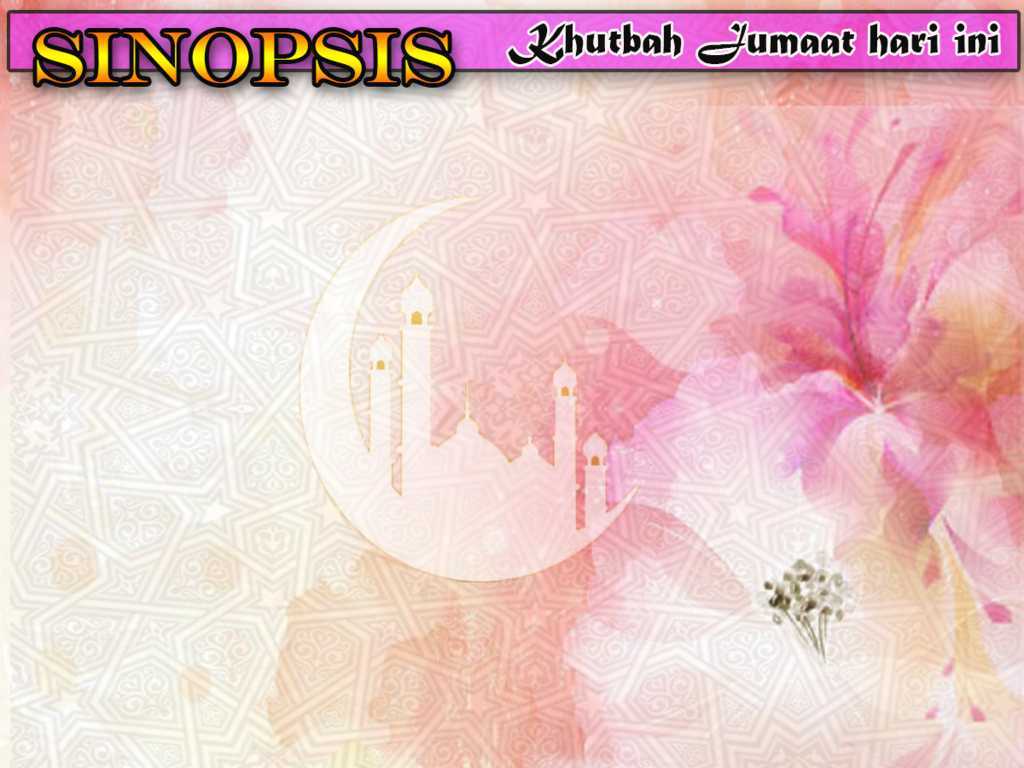 INTISARI KHUTBAH JUMAAT PADA 02/11/2018

TAJUK: ZINA DAN KESANNYA KEPADA MASYARAKAT

ISLAM AGAMA PENGAJARAN, BIMBINGAN DAN PEMELIHARAAN SUPAYA HIDUP MANUSIA SELARI DENGAN SYARIAT DAN BERADA DI ATAS LANDASAN YANG BETUL, TIDAK TERSASAR DARIPADA KEBENARAN. UNTUK MENJAMIN SEMUA ITU DIPERUNTUKKAN UNDANG2 MENGANDUNGI HUKUMAN, QISAS , HUDUD DAN TAKZIR.

NEGERI TERENGGANU YANG TERAWAL MEWUJUDKAN UNDANG-UNDANG SYARIAH HINGGA DIWARTAKAN ENAKMEN KESALAHAN JENAYAH SYARIAH TAHUN 2001 BAGI MEMELIHARA UMAT ISLAM DARIPADA UNSUR-UNSUR NEGATIF DAN MENGEKANG BUDAYA SONGSANG SEPERTI ZINA, LIWAT, MUSAHAQAH DAN KHALWAT.

JENAYAH ZINA YANG BOLEH MEMBAWA KECELARUAN, MENCEMARKAN GENERASI DAN KEHORMATAN PERLU DISEKAT DARIPADA BIBIT-BIBIT YANG MENDORONG SEPERTI KHALWAT, SUMBANG MAHRAM DAN PERGAULAN BEBAS MELALUI PERUNTUKAN ENAKMEN JENAYAH SYARIAH.

JENAYAH SYARIAH KHUSUSNYA ZINA PERLU DISEKAT DAN  DIHAPUSKAN DEMI : 
	4.1. MEMELIHARA KESUCIAN ZURIAT DAN SIFAT KEPERTANGGUNGJAWABAN.
	4.2. MELINDUNGI KEHIDUPAN DARIPADA KECELARUAN DAN KETIDAKTENTUAN.
	4.3. MENYELAMATKAN GENERASI TERTENTU DARIPADA PANDANGAN NEGATIF 		        MASYARAKAT.